奈良県ため池の保全に関する条例
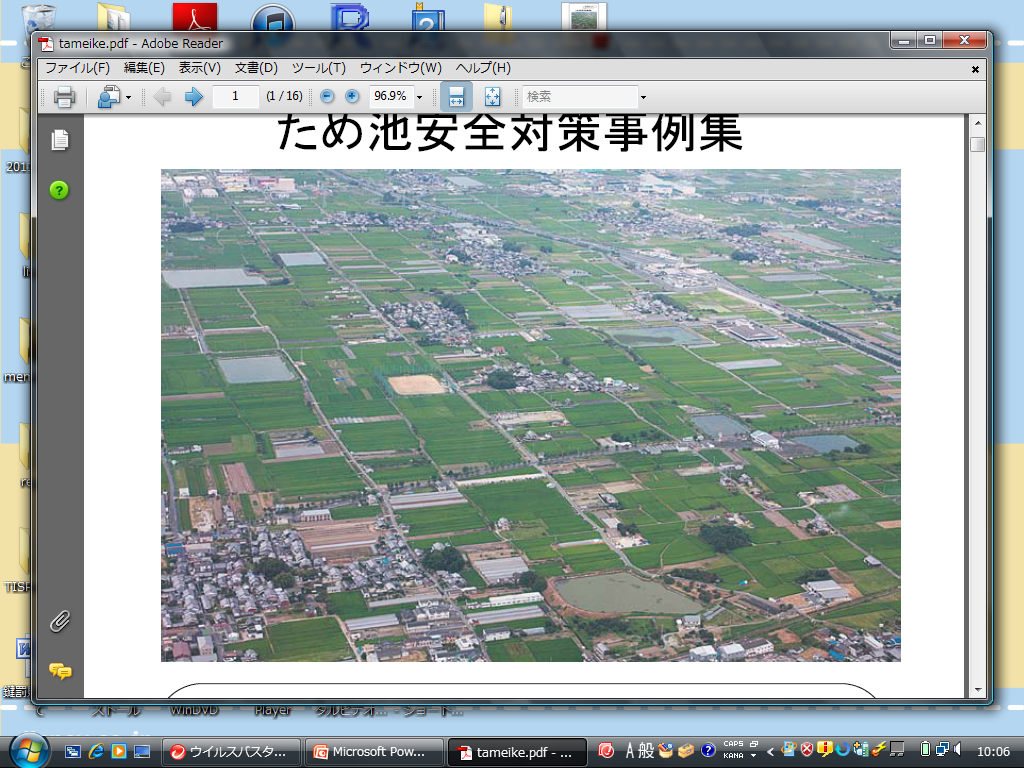 ため池　（奈良県HPより）
1
事件の概要
最高裁　昭和３８年　判決
原告
　奈良県

被告
　奈良県磯城郡田原本町大路唐古在住の
　農夫３名
2
事件の概要
奈良県「ため池の保全に関する条例」（昭和２９年制定）の４条：ため池の破壊・決壊の原因となる行為の禁止：により、ため池の堤での耕作は危険行為として禁止された
被告人である農夫らは条例施行後も耕作を続けた
3
被告の主張
本条例が憲法２９条に違反する
　・・・条例で私有財産権を規制できない
　　　補償がなされていない
4
原告の主張
憲法２９条２項の「法律」には、条例も含まれる。法律に違反しない限り条例で規制できる。

憲法２９条３項の「公共のために用いる場合」に相当せず、損失補償は不要。公用徴収、公用使用にあたらないため。
5
奈良県　ため池の保全に関する条例　　　　　　　　　　　　　（昭和２９年公布）
４条・・・何人も左の各号の一に該当する行為をしてはならない
１、ため池の余水はきの流水
の除去に障害となる行為
２、ため池の堤とうに竹木もしくは農作物を植え、又は建物その他の工作物（ため池の保全上必要な工作物を除く）を設置する行為
３、前各号に掲げるものの外、ため池の破壊決壊の原因となる行為
９条・・・第４条の規定に違反した者は３万円以下の罰金に処する
6
憲法２９条
１項
　財産権は、これを侵してはならない。
２項
　財産権の内容は、公共の福祉に適合するように、法律でこれを定める。
３項
　私有財産権は、正当な補償の下に、これを公共のために用いることができる。
7
１審　…有罪　(昭和３５年)
　科学的に堤とうでの耕作は危険である
　条例は憲法２９条に違反しない
　↓
２審　…原判決を破棄　(昭和３６年)
　私有財産権の内容に規制を加えるには、法律によらなければならない
　私有財産を公共のために用いるには、正当な補償をすべき
（各判決文より）
8
最高裁　判旨　(昭和３８年)
災害を未然に防止するという社会生活上のやむを得ない必要からくることであって、公共の福祉のため、これを受忍しなければならない
堤とうの使用行為は、憲法、民法の補償する財産権の行使の埒外にあり、これらを条例で禁止、処罰しても憲法および法律に抵触も逸脱もしない
財産権を有する者が当然受忍しなければならない責務というものであって、憲法２９条３項の損失補償は必要ない
　　　　　　　　　　　　　　　　　　　　　　　　　　　　(石川,2007)
9
論点
①条例によって財産権を制限できるのか
　憲法２９条[財産権]と憲法９４条[地方自治]
②損害賠償は不要か
　憲法２９条３項[補償]と憲法１２条[公共の福祉]

憲法１２条　この憲法が国民に保障する自由及び権利は、国民の不断の努力によって、これを保持しなければならない。又、国民は、これを濫用してはならないのであって、常に公共の福祉のためにこれを利用する責任を負う。
憲法９４条　地方公共団体は、その財産を管理し、事務を処理し、及び行政を執行する権能を有し、法律の範囲内で条例を制定することができる。
10
論点①
条例による財産権制限は、憲法２９条違反か？
判決理由では…
　本判決で財産権の制限が認められた理由は、「ため池の決壊等に結びつく堤とう使用行為が憲法、民法の保障する財産権の行使として保障されていない」というものである。（石川,2007）
　本条例４条２項が「財産上の権利に著しい制限を加えるもの」と述べながら、他方で条例規制の許容性の関連では埒外であるという不明確なもの。
　　　　　　　　　　　　　　　　　　　　　(大橋,2006)
11
論点①
合憲とする理由　３つに分けられる（前田,1960）
本件は地方的な特殊事情であり、条例で財産権を制限するのは妥当（憲法９４条、地方自治法２条）≒憲法２９条２項「法律」は「法律の範囲内」（憲法９４条）として条例を含む
本件４条のような規定は、憲法２９条２項にいう財産権の内容を定めるものではないから、同項の問題ではない
権利の内容ないし行使は、権利そのものに内在する制限に服すべきものであって、本条例４条に掲げるような行為は権利の濫用にあたり、憲法の保障の外にある（憲法１２条）
12
論点①　判決理由より
所有者が当然受忍すべき責務であるから
危険行為であり、憲法が保障する権利の
埒外であるから
条例で規制できるかという以前に、
そもそも憲法で保障されていない
本件の堤とう利用が財産権ではないと明言されていれば、まだ理解が容易だったのかもしれない(大橋,2006)
13
論点①　条例による財産権制限は、憲法２９条違反か？
条例による財産権の規制、否定説（河村裁判官、山田裁判官の少数意見等）
憲法２９条の条文の文言からして「法律」によるべきである。
財産権は、多く全国的な取引の対象となりうるから、その内容や制限は統一的に法律で定めるのが妥当
　　　　　　　　　　　　　　　　　　　　　（市原,1988）
14
論点①　条例による財産権制限は、憲法２９条違反か？
現在主流の説
　地方的な特殊事情の下で定められる条例については、それによる財産権の規制を否定することは妥当ではない
（芦部,2011）
15
条例で制限する上での注意点
　〈上乗せ・横出し条例〉
・・・法令と同一目的で同一事項につき法令より高次の基準を加えたり、法令より強い態様の規制を加える条例。その法令適合性（憲94条、地自14条1項）が問題となるが、当該法令が最小規制立法であるときは、条例による規制が許されると解されている。（新法学辞典より）

　補償なしに受忍を強いられる可能性が残る。
　強度の付随的規制によって「偽装された公用収用」が実施されるのをいかに防ぐかが、課題となろう。（石川,2007）
16
論点②損失補償は必要ないのか？
財産権の強制取得にあたる収用に補償が必要である点は一般的に承認されている（大橋, 2006）。

しかし、財産権に加えられる制限が社会生活上当然受忍すべきものであるとすれば、これに対する損失補償は必要でないと考えられている（前田,1960）。
17
論点②損失補償は必要ないのか？
理由は…警察制限＝公共の安全・秩序のための規制であり、損失補償が不要である制限
ただし…
規制強度が極めて強い場合
既存の利用形態
　⇒特別犠牲を論ずる余地がある
＊特別犠牲説＝①侵害行為の対象が広く一般的か、特定の個人ないし集団か、という形式的要件、②侵害行為が財産権に内在する社会的制約として受忍すべきか限度内であるか、という実質的要件の２つを総合的に考慮して判断（芦部,2011）
　財産権の制限・規制についてどこまで補償を要するかは、困難な解釈問題である。
（大橋，2006）
18
考察
条例制限と財産権に関して
　　条例・・・地方自治体それぞれの事情に合わせて決まりを作れるため、きめ細かく業務を行いやすい。
　しかし
　　「横出し・上乗せ条例」と言われるように、行き過ぎた規制が行われる恐れがある

補償の有無に関して
　　今回の事例は、被告である農民にとってはかなりの財産上の制限をかけられ、生活に支障をきたすほどだったのではないだろうか。『受忍すべき制限』一点張りではなく、その点を考慮した判断がされるべきであったと思う。
19
参考文献
奈良県
http://www.pref.nara.jp/dd_aspx_menuid-5241.htm
石川健治　「別冊ジュリスト　186号　憲法判例百選Ⅰ」　有斐閣　2007年
前田宏　「警察研究　第36巻　第9号」　良書普及会　1960年
市原昌三郎　「別冊ジュリスト　95号　憲法判例百選Ⅰ」　有斐閣　1988年
大橋洋一「別冊ジュリスト　182号　行政判例百選Ⅱ」有斐閣　2006年
芦部信喜「憲法　第五版」　岩波書店　2011年
20